Escuela Normal de Educación Preescolar
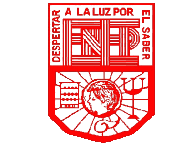 Programa de Fortalecimiento

Mapa Conceptual

Ma. De los Angeles Zuno Mireles

4 B                     N.L. 21
introducción
Los principios pedagógicos son condiciones esenciales para la implementación del
currículo, la transformación de la práctica docente, el logro de los aprendizajes y la
mejora de la calidad educativa.
Lenguaje y comunicación
Poner énfasis en el desarrollo de competencias, el logro de los Estándares Curriculares y los aprendizajes esperados
Evaluar para aprender
RELACIÓN ENTRE PRINCIPIOS PEDAGÓGICOS Y CAMPOS
 FORMATIVOS DEL PLAN DE ESTUDIOS GUÍA DE LA EDUCADORA
Pensamiento 
Matemático
Poner énfasis en el desarrollo de competencias, el logro de los Estándares Curriculares     y los aprendizajes esperados
Evaluar para aprender
Campos Formativos
Exploración y conocimiento del mundo
Centrar la atención en los estudiantes y en sus procesos de aprendizaje
Planificar para potenciar el aprendizaje
Poner énfasis en el desarrollo de competencias, el logro de los Estándares
  Curriculares y los aprendizajes esperados
Evaluar para aprender
Favorecer la inclusión para atender a la diversidad
Desarrollo Físico y Salud
Evaluar para aprender
Centrar la atención en los estudiantes y en sus procesos de aprendizaje
Planificar para potenciar el aprendizaje
Generar ambientes de aprendizaje
Trabajar en colaboración para construir el aprendizaje
Incorporar temas de relevancia social
Renovar el pacto entre el estudiante, el docente, la familia y la escuela
Desarrollo Personal y Social
Expresión y Apreciación Artísticas
Evaluar para aprender
Conclusión
Es importante relacionar los principios pedagógicos que sustentan el plan de estudios de educación básica con los campos formativos que se manejan en el plan de estudios 2011. Guía para la educadora para crear un vinculo entre ambos y favorecer la educación integral de los alumnos.